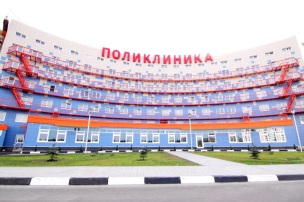 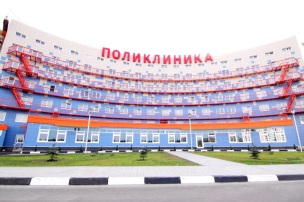 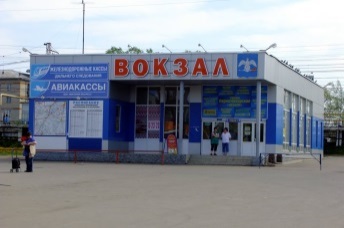 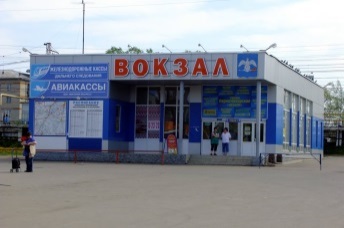 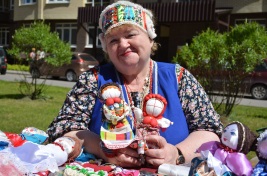 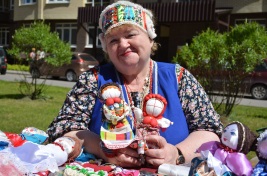 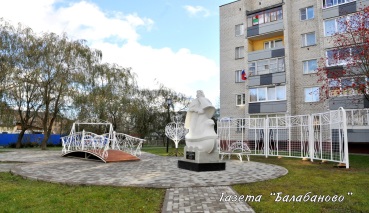 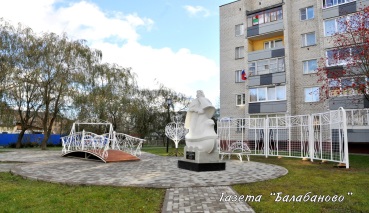 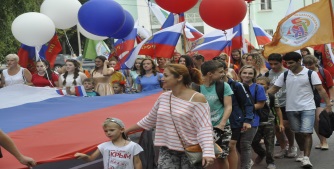 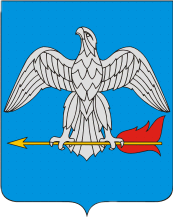 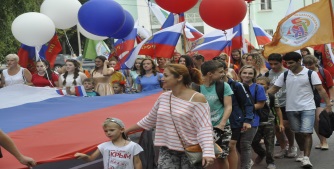 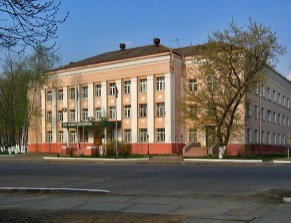 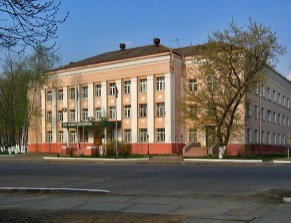 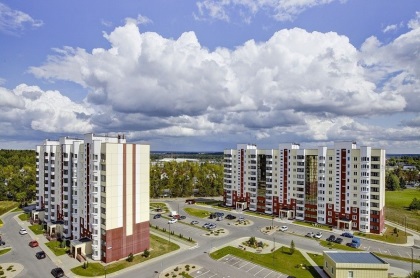 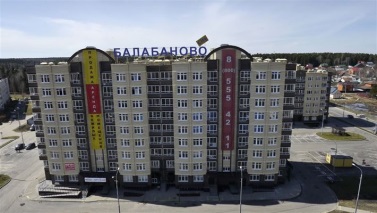 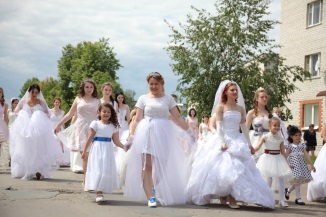 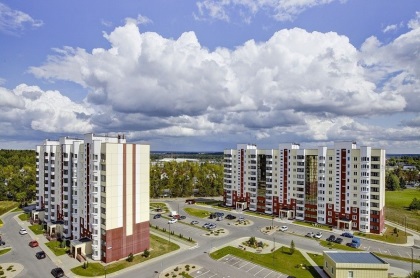 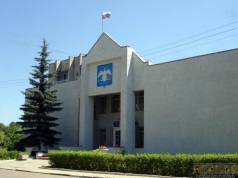 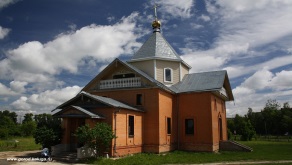 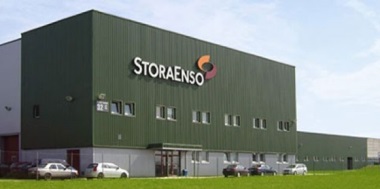 Муниципальное образование 
городское поселение «Город Балабаново» Боровского района Калужской области
Бюджет для граждан
к ПРОЕКТУ  решения Городской Думы городского поселения «Город Балабаново» «О бюджете городского поселения «Город Балабаново» на 2019 год и на плановый период 2020 и 2021 годов»
1
Содержание
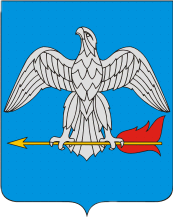 Понятия и термины………………………………………………………………………………………………………………….4
Город Балабаново……………………………………….…………………………………………………………........................6
Возможности влияния граждан на состав бюджета………………………………………………………….….………….7
Публичные слушания ………………………………………………………………………………………………….…………...8
Что такое бюджет?............................................................................................................................................................9
Бюджетная система РФ…………………………………………………………………………………………….…………..…10
Бюджетный процесс ……………………………………………………………………………………………...…………....….11
Гражданин, его участие в бюджетном процессе ……………………………………………………………….….…….…12
Основы составления проекта бюджета……………………………………………………………………………..………...13
Прогноз социально-экономического развития МО «Город Балабаново»…………………………………….……...14
Основные задачи и направления бюджетной и налоговой политики……….…….……………………….…………18
Динамика поступлений доходов в бюджет Городского поселения «Город Балабаново»……….………………20
Структура предварительных итогов исполнения доходов бюджета в 2018 году…………………..………..........21 
Планируемые доходы бюджета Городского поселения «Город Балабаново» в 2019-2021 г. г. .……………….22
Межбюджетные трансферты……………………………….……………………………………………………………….…...23
Безвозмездные поступления в 2019-2021 годы ………………………………………………………………………….…24
Расходы бюджета Городского поселения «Город Балабаново» за последние 5 лет …...........................…..….25
Структура предварительных итогов исполнения расходов бюджета в 2018 году ………………………………..26
2
Содержание
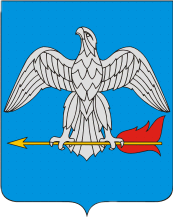 Планируемые расходы бюджета Городского поселения «Город Балабаново» в 2019-2021 г. г. …….………....27  
Муниципальные программы в 2019-2021 годы ………………………………………………………………..…………....28
Расходы социального характера …………………………….………………………………………………………….……..29
Расходы на ЖКХ и дорожное хозяйство …………………………………………………………………………………......35
Расходы на исполнение прочих полномочий…………………………….………………………………………………….40
Источники внутреннего финансирования дефицита бюджета………………………………………………………….41
Контактная информация………………………………………………………………………………………………………..…42
3
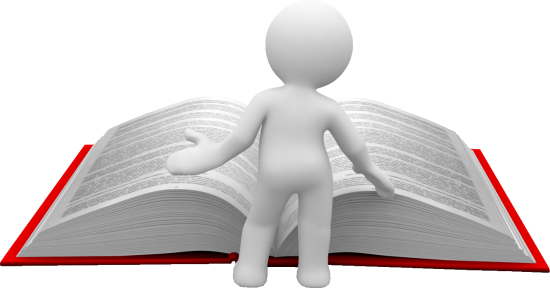 Понятия и термины
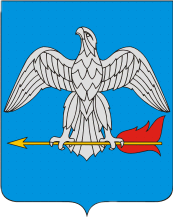 Безвозмездные поступления - это финансовая помощь из бюджетов других уровней (межбюджетные трансферты), от физических и юридических лиц. 
Бюджет – форма образования и расходования денежных средств, предназначенных для финансового обеспечения задач и функций государства и местного самоуправления.
Бюджетная классификация - группировка доходов и расходов бюджетов всех уровней бюджетной системы РФ, а также источников финансирования дефицитов этих бюджетов, используемая для составления и исполнения бюджетов.
Бюджетный период – отрезок времени, охватывающий все стадии бюджетного планирования. Начинается бюджетный период с момента начала работы по составлению проекта бюджета и завершается утверждением отчета о его исполнении. 
Бюджетный процесс - деятельность по составлению проекта бюджета, его рассмотрению, утверждению, исполнению, составлению отчета об исполнении и его утверждению. 
Бюджетная система РФ - совокупность всех бюджетов в РФ: федерального, региональных, местных, государственных внебюджетных фондов.
Государственный (муниципальный) долг - обязательства публично-правового образования по полученным кредитам, выпущенным ценным бумагам, предоставленным гарантиям перед третьими лицами.
Дотации - межбюджетные трансферты, предоставляемые на безвозмездной и безвозвратной основе без установления направлений и (или) условий их использования.
Источники финансирования дефицита бюджета - средства, привлекаемые в бюджет для покрытия дефицита (кредиты банков, кредиты от других уровней бюджетов, кредиты финансовых международных организаций, ценные бумаги, иные источники). 
Индекс потребительских цен - один из видов индексов цен, созданный для измерения среднего уровня цен на товары и услуги (потребительской корзины) за определённый период в экономике.
4
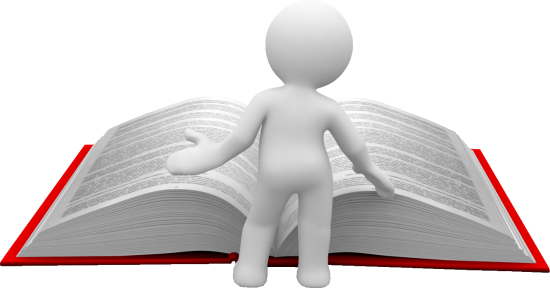 Понятия и термины
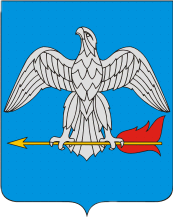 Межбюджетные трансферты - это средства одного бюджета бюджетной системы РФ, перечисляемые другому бюджету бюджетной системы РФ. Налогоплательщик - физическое лицо или юридическое лицо, на которое законом возложена обязанность уплачивать налоги. 
Налоговые доходы – поступления в бюджет от уплаты налогов, установленных Налоговым кодексом РФ.
Неналоговые доходы – поступления от уплаты пошлин и сборов, установленных законодательством РФ и штрафов за нарушение законодательства. 
Прогноз социально-экономического развития - документ, содержащий систему научно-обоснованных представлений о направлениях и результатах социально-экономического развития Российской Федерации на прогнозируемый период (среднесрочный или долгосрочный). 
Прожиточный минимум - это стоимостная величина достаточного для обеспечения нормального функционирования организма человека, сохранения его здоровья, набора продуктов питания, а также минимального набора непродовольственных товаров и минимального набора услуг, необходимых для удовлетворения основных социальных и культурных потребностей лица. 
Публичные слушания проводятся представительным органом муниципального образования, главой муниципального образования с участием жителей муниципального образования для обсуждения проектов муниципальных правовых актов по вопросам местного значения.
Субвенция - бюджетные средства, предоставляемые бюджету другого уровня бюджетной системы РФ на безвозмездной и безвозвратной основах на осуществление определенных целевых расходов, возникающих при выполнении полномочий РФ, переданных для осуществления органам государственной власти другого уровня бюджетной системы РФ. 
Субсидия - бюджетные средства, предоставляемые бюджету другого уровня бюджетной системы РФ, в целях софинансирования расходных обязательств, возникающих при выполнении полномочий органов местного самоуправления по вопросам местного значения.
5
Город Балабаново
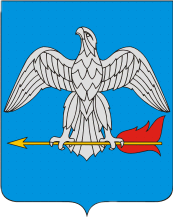 Общая площадь города 993,6 га
Земли 
лесного фонда 
64 га
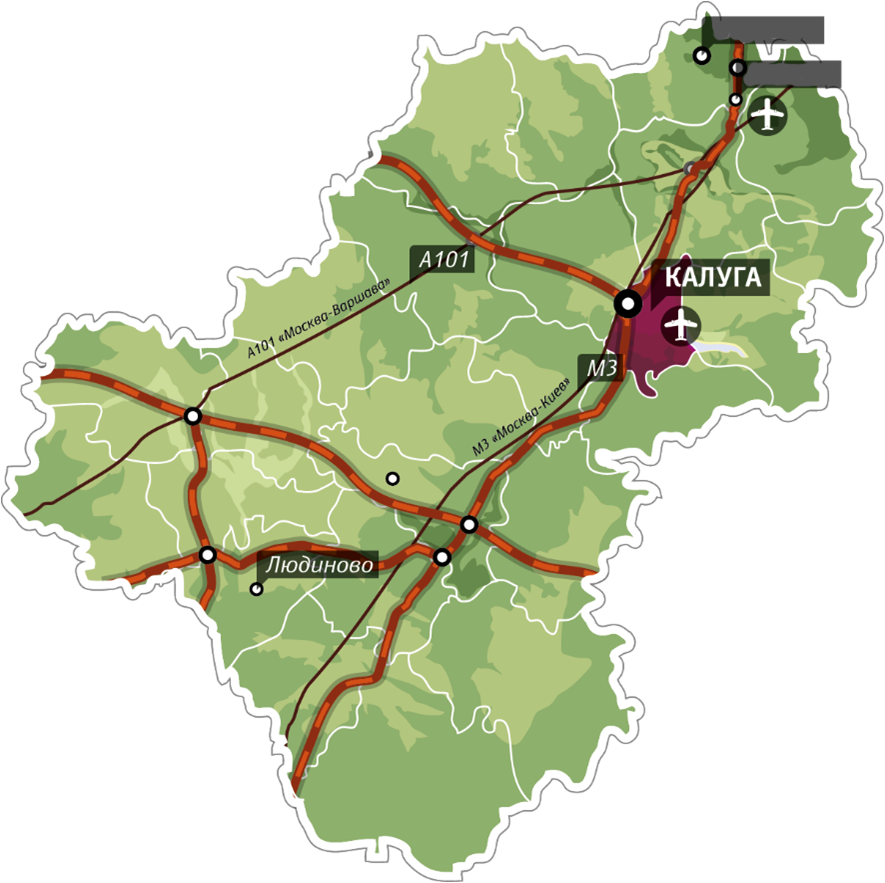 Боровск
Балабаново
Население25 608 человек
Уровень безработицы 0,31%
Средняя заработная плата 33 393 руб.
Средняя трудовая пенсия 14387 руб.
6
Возможности влияния гражданина насостав бюджета
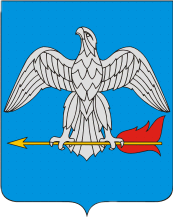 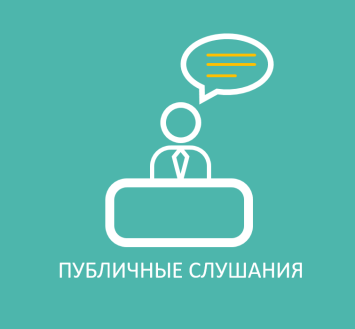 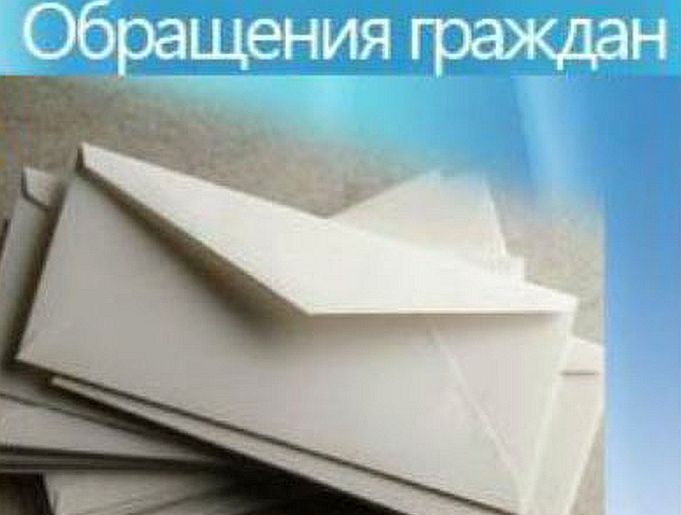 7
Публичные слушания
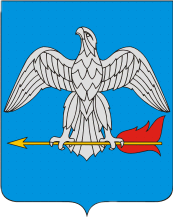 Публичные слушания - форма участия населения в осуществлении местного самоуправления. Публичные слушания организуются и проводятся с целью выявления мнения населения по проекту бюджета района на очередной финансовый год и плановый период. 
	Каждый житель вправе высказать свое мнение, представить материалы для обоснования своего мнения, представить письменные предложения и замечания для включения их в протокол публичных слушаний.
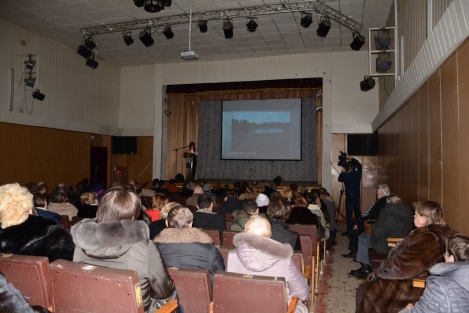 Результат публичных слушаний - заключение, в котором отражаются выраженные позиции жителей города Балабаново и рекомендации, сформулированные по результатам публичных слушаний. Заключение о результатах публичных слушаний подлежит опубликованию.
8
Что такое бюджет?
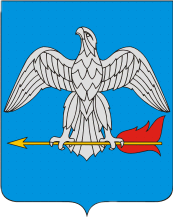 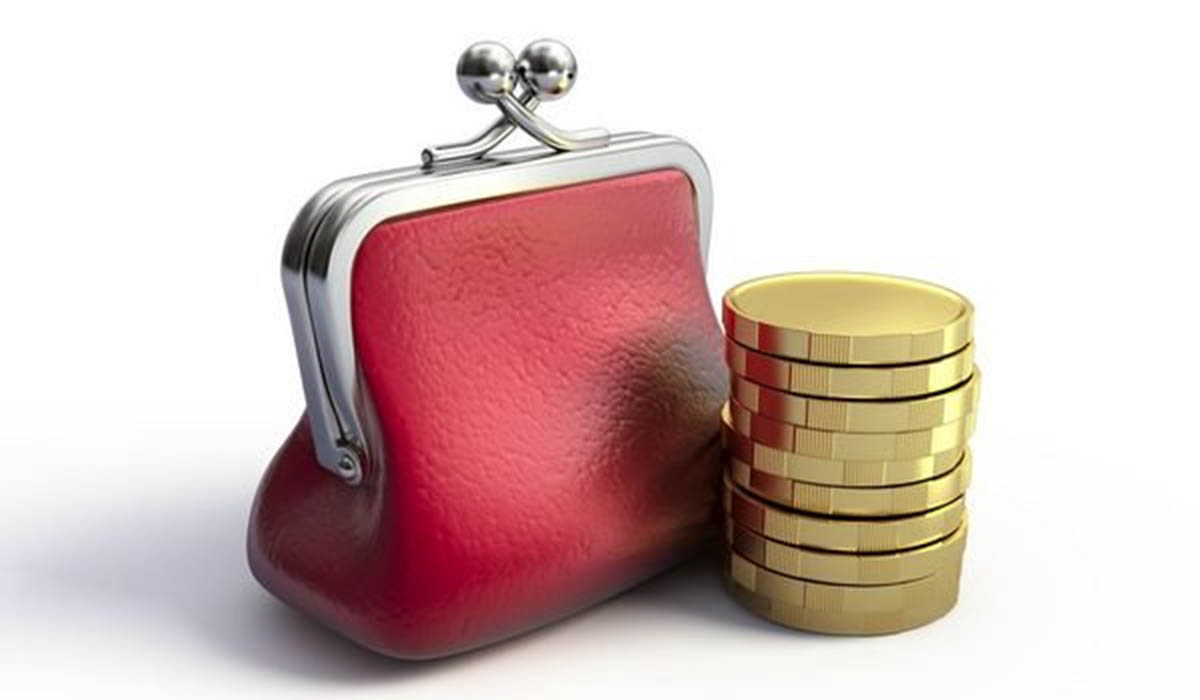 Расходы 
Это выплачиваемые из бюджета денежные средства (социальные выплаты населению, содержание муниципальных учреждений образования, культуры и другие.
Доходы 
Это поступающие в бюджет денежные средства (налоги юридических и физических лиц, административные платежи и сборы, безвозмездные поступления)
Бюджет - это форма образования и расходования денежных средств, предназначенных для финансового обеспечения задач и функций местного самоуправления
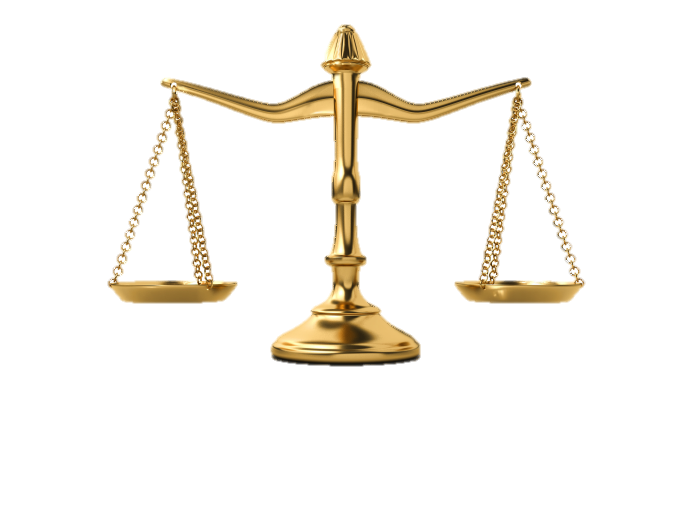 Дефицит бюджета- превышение расходов бюджета над его доходами
Сбалансированность бюджета по доходам и расходам – основополагающее требование, предъявляемое к органам, составляющим и утверждающим бюджет.
Расходы
Профицит бюджета- превышение доходов бюджета над его расходами
9
Доходы
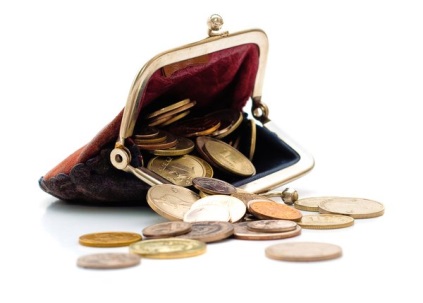 Бюджет- план доходов и расходов для обеспечения обязательств государства, закрепленных в Конституции Российской Федерации.
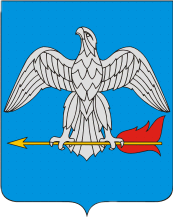 Бюджетная система Российской Федерации
Местные бюджеты
Бюджеты территориальных государственных внебюджетных фондов
Бюджеты субъектов РФ
Федеральный бюджет
Бюджеты государственных внебюджетных фондов РФ
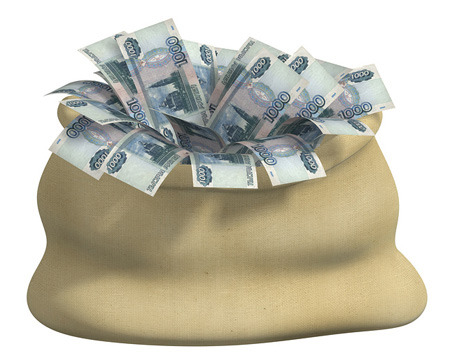 Бюджеты городских и сельских поселений
Бюджеты муниципальных районов
Бюджеты городских округов
10
Бюджетный процесс
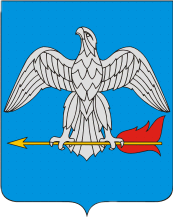 Представляет собой деятельность по составлению проекта бюджета, его рассмотрению, утверждению, исполнению, составлению отчета об исполнении и его утверждению.
Основные этапы бюджетного процесса
1. Составление проекта бюджета
2. Рассмотрение и утверждение бюджета
3. Исполнение бюджета
4. Контроль исполнения бюджета
11
Гражданин, его участие в бюджетном процессе
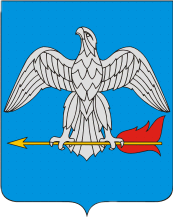 Гражданин 
как налогоплательщик
Помогает формировать доходную часть бюджета
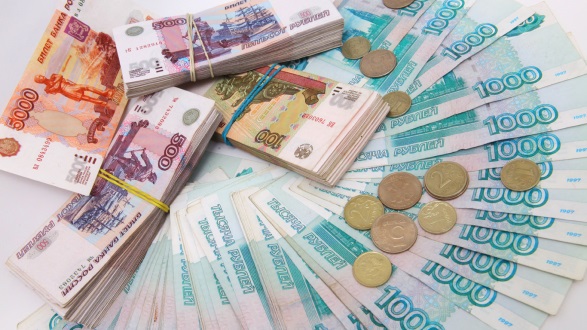 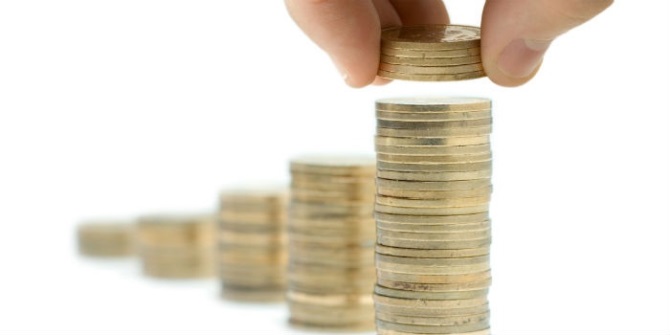 Гражданин 
как получатель социальных гарантий
Получает социальные гарантии- расходная часть бюджета (образование, культура, социальные льготы и другие направления социальных гарантий населению)
12
Основы составления проекта бюджета
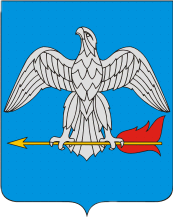 Бюджетное послание Президента РФ
Прогноз социально-экономического развития муниципального образования
Основные направления бюджетной и налоговой политики
Составление проекта бюджета муниципального образования городского поселения «Город Балабаново»
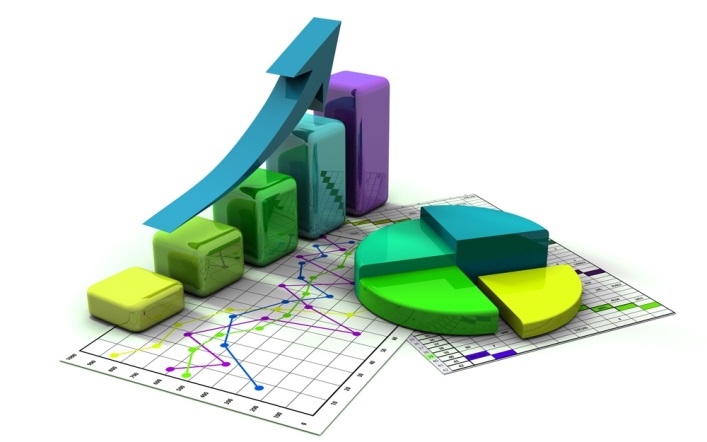 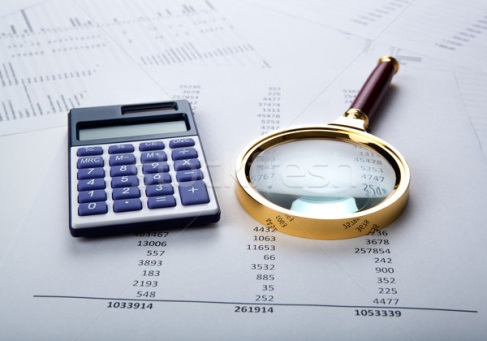 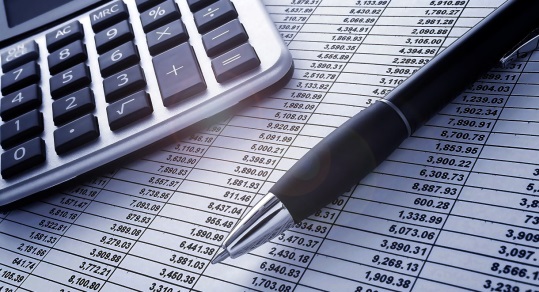 13
ПРОГНОЗ СОЦИАЛЬНО-ЭКОНОМИЧЕСКОГО РАЗВИТИЯ МО «ГОРОД БАЛАБАНОВО»
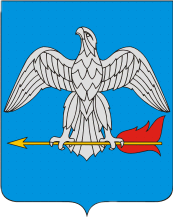 Введение
         Городское поселение «Город Балабаново»  является одним из лидеров в Калужской области по объему промышленного производства, уровню заработной платы на предприятиях города и налоговому потенциалу, что положительно отражается на социально-экономическом развитии города. 
 Население и занятость
        По данным Калугастата,  численность населения города Балабаново на 1 января 2018 года составила 25 608 человек, что на 144 человека меньше, чем на 1 января 2017 года. 
        По состоянию на 01.01.2018 на территории города зарегистрировано 524 предприятия и организации различной организационно-правовой формы, из которых 456 являются действующими.  Численность работающих в экономике в среднегодовом исчислении в 2017 году составила 10501 чел.,  из  которых почти половина (48%) заняты в промышленности. 
        В 2017 году в целом произошло уменьшение численности работающих в экономике города по отношению к 2016 году на 48 человек. 
        По данным опроса предприятий города в 2018 году ожидается уменьшение численности работающих на 142 человека. 
        В сфере занятости населения отмечается уменьшение численности безработных граждан, в том числе состоящих на регистрационном учете в органах службы занятости населения. По состоянию на 01.01.2018 в службе занятости населения зарегистрированы 69 человек. На 01.10.2018 – зарегистрированы, в качестве безработных 63 человека. Уровень официально зарегистрированной безработицы на конец 2017 года составил 0,31% против 0,39% в 2016 году. По уровню занятости населения Балабаново является одним из наиболее благополучных населенных пунктов Калужской области. 
Уровень жизни
        В 2017 году в Балабаново среднемесячная заработная плата составила 33 393 рубля, что на 7% выше уровня 2016 года. В 2018 году также ожидается увеличение заработной платы к уровню 2017 года на 5% - она  составит 36 352 руб. Рост заработной платы в среднем на 4,5% ежегодно планируется в 2019-2021 годах.
14
ПРОГНОЗ СОЦИАЛЬНО-ЭКОНОМИЧЕСКОГО РАЗВИТИЯ МО «ГОРОД БАЛАБАНОВО»
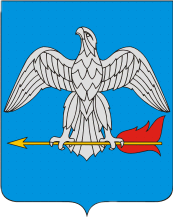 Промышленное производство
        Объем производства промышленной продукции в 2017 году крупных и средних предприятий  составил 19 211  млн. руб., или 95% фактического выпуска 2016 года. По оценке 2018 года ожидается увеличение объемов отгруженной продукции до 20 966 млн. руб. 
        По малым предприятиям объем в 2017 году составил 1711 млн. руб., или 102% фактического объема 2016 года. 
        В 2019-2021 годах ожидается рост объемов отгруженной продукции промышленных предприятий города в среднем на 3% ежегодно, в основном за счет крупных и средних предприятий обрабатывающих производств. 
Строительство
       Всего на территории городского поселения «Город Балабаново» в 2017 году действовало 60 предприятий данной отрасли. В 2017 году объемы работ предприятий по виду деятельности «Строительство» составили 859  млн. руб., что на 17% выше уровня 2016 года. В 2019-2021 годах существенного увеличения объемов работ строительных предприятий города не ожидается.
       Идет активное строительство и реконструкция промышленных объектов: ООО КМДК «СОЮЗ-Центр», ООО «УниверсалКомплекс» и ООО «ДекоИнвест». 
       Продолжается реконструкция жилого дома ООО «Партнер» по ул. Боровская с общим количеством 116 квартир. ООО «НадияХолдинг» ведется строительство двухсекционного девятиэтажного 144 квартирного жилого дома по ул. Энергетиков и сформирован земельный участок для строительства второй очереди. 
       Проектно-сметная документация на строительство школы на 1000 мест получила положительное заключение государственной экспертизы. Начало строительства планируется в 2018 году.
       Сформирован земельный участок для строительства детского сада на 240 мест в районе здания поликлиники по ул. Гагарина.
15
ПРОГНОЗ СОЦИАЛЬНО-ЭКОНОМИЧЕСКОГО РАЗВИТИЯ МО «ГОРОД БАЛАБАНОВО»
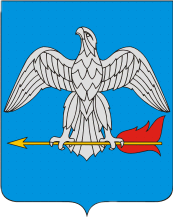 Малое предпринимательство
     Малое предпринимательство является неотъемлемой частью рыночной системы хозяйства города.
     По состоянию на конец 2017 года в городе зарегистрировано 481 малое предприятие.  Среднесписочная численность работников составила 3660 человек. 
     Субъектами малого предпринимательства  по итогам 2017 года:
-    отгружено товаров собственного производства на сумму 4 300 млн. руб., 
-	продано в сфере оптовой и розничной торговли товаров несобственного производства на сумму 3 493 млн. руб. 
В общей сумме отгруженных товаров собственного производства наибольший удельный вес имеют товары промышленные (40%) и строительные (20%).
Финансовые результаты деятельности предприятий и организаций
        На протяжении последних  лет, в основном, за счет крупных и средних предприятий, наблюдались  положительные финансовые результаты предприятий города.  
        Прибыль прибыльных предприятий в 2017 году составила  2678,2 млн. руб., что выше уровня 2016 года на 5%. В 2018 году, по опросу прибыльных предприятий города, прогнозируется прибыль 2710,1 млн. руб. В 2019-2021 годах прогнозируется рост прибыли прибыльных предприятий города до 3586 млн. руб. в 2021 году. 
Инвестиции
        В 2017 году объем инвестиций, включая в собственное производство, составил 1352,5 млн. руб., что составляет 42% объема 2016 года. Из них 317,8 млн. руб. – инвестиции за счет собственных средств организаций, 1025,6 млн. руб. – за счет кредитов банков и заемных средств других организаций, 9,1 млн. руб. – за счет бюджетных средств. 
        В 2018 году объем  инвестиций в основной капитал составит 1422,2 млн. руб., из которых  294,4 млн. руб. (20,7%) - за счет собственных средств организаций, 1121,3  млн. руб. (78,8%) – за счет заемных средств, 6,5 млн. руб. (0,5%)- за счет бюджетных средств.
16
ПРОГНОЗ СОЦИАЛЬНО-ЭКОНОМИЧЕСКОГО РАЗВИТИЯ МО «ГОРОД БАЛАБАНОВО»
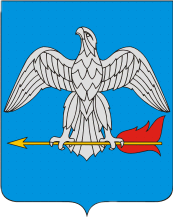 Рынок товаров и услуг
      Оборот розничной торговли в 2017 году в городском поселении «Город Балабаново» составил 2 645 581 тыс. руб. 
       В 2017 году в Балабаново открылись 6 магазинов розничной торговли. Введен в эксплуатацию торговый центр на ул. 50 лет Октября, д.22Б общей площадью 137,6 м2.
       В 2018 году планируется строительство и открытие магазина «Пятерочка» на ул. Московской. Заявленная площадь здания 674,4 м2, площадь торгового зала 495,24 м2.
      Оборот общественного питания в 2017 году составил 9 976 тыс. руб.
      Объем платных услуг в 2017 году составил 82 281,6 тыс. руб.
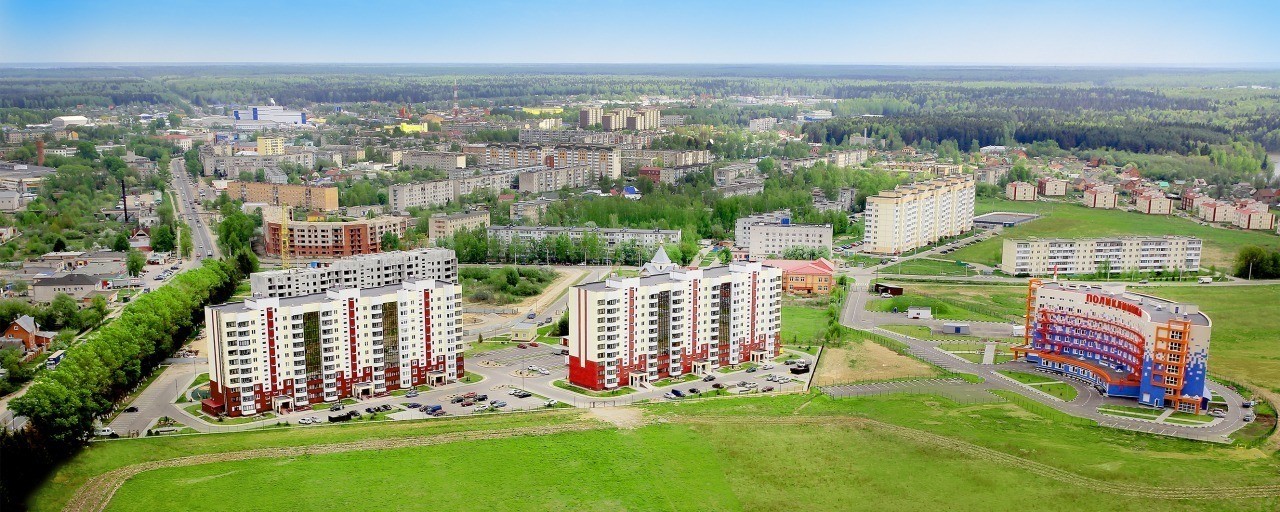 17
ОСНОВНЫЕ ЗАДАЧИ И НАПРАВЛЕНИЯ БЮДЖЕТНОЙ И НАЛОГОВОЙ ПОЛИТИКИ
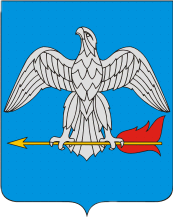 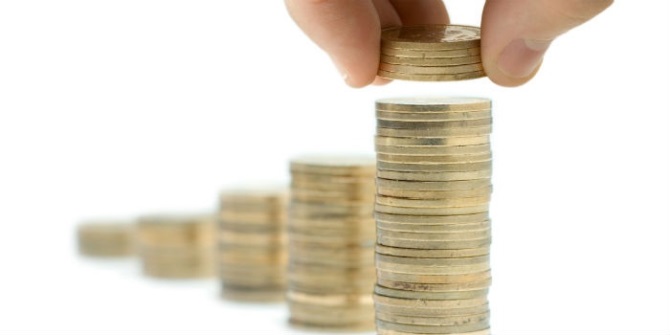 Основными задачами бюджетной и налоговой политики городского поселения «Город Балабаново» на 2019 год и на плановый период 2020 и 2021 годов являются:
-обеспечение долгосрочной сбалансированности и устойчивости бюджета городского поселения «Город Балабаново» как базового принципа ответственной бюджетной политики;
- укрепление доходной базы бюджета городского поселения «Город Балабаново» за счет наращивания доходных источников и мобилизации в бюджет имеющихся резервов;
- безусловное исполнение всех обязательств государства и реализация приоритетных направлений и национальных проектов, в первую очередь направленных на решение задач, поставленных в Указе Президента Российской Федерации от 07.05.2018 № 204 «О национальных целях и стратегических задачах развития Российской Федерации на период до 2024 года»;
- обеспечение прозрачного механизма оценки эффективности предоставленных налоговых льгот, установленных соответствующими решениями Городской Думы городского поселения «Город Балабаново»;
-прямое вовлечение населения в решение приоритетных социальных проблем местного уровня;
-повышение открытости и прозрачности управления общественными финансами. 
       Основными направлениями бюджетной и налоговой политики городского поселения «Город Балабаново» на 2019 год и на плановый период 2020 и 2021 годов являются:
- повышение реалистичности и минимизация рисков несбалансированности бюджета;
-  обеспечение роста поступлений неналоговых доходов бюджета, в том числе за счет улучшения качества администрирования неналоговых доходов бюджета;
- активизация работы по повышению поступлений от всех мер принудительного взыскания задолженности, обеспечению роста эффективности взыскания;
- повышение эффективности реализации мер, направленных на расширение налоговой базы по
18
ОСНОВНЫЕ ЗАДАЧИ И НАПРАВЛЕНИЯ БЮДЖЕТНОЙ И НАЛОГОВОЙ ПОЛИТИКИ
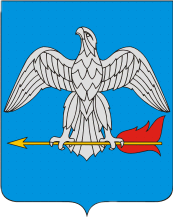 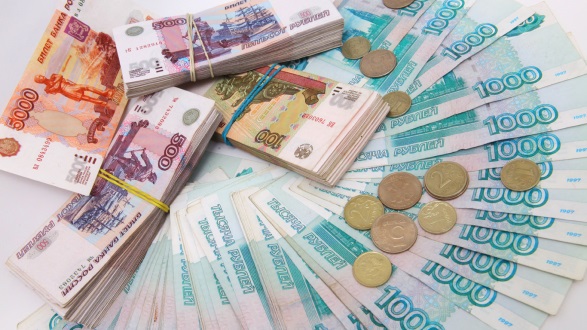 имущественным налогам путем выявления и включения в налогооблагаемую базу недвижимого имущества и земельных участков, которые до настоящего времени не зарегистрированы;
- обеспечение своевременного исполнения долговых обязательств и поддержание объема муниципального долга на экономически безопасном уровне;
- поддержка инвестиционной активности субъектов предпринимательской деятельности;
- внедрение проектных принципов, финансовое обеспечение реализации приоритетных для поселения задач;
- концентрация расходов на первоочередных и приоритетных направлениях;
- обеспечение реализации задач, поставленных в указах Президента Российской Федерации, в том числе в части исполнения социальных обязательств по финансовому обеспечению реализации указов Президента Российской Федерации по повышению оплаты труда работников культуры в соотношении с показателем среднемесячного дохода от трудовой деятельности;
-  повышение с 1 января 2019 года оплаты труда отдельных категорий работников муниципальных учреждений, на которых не распространяется действие указов Президента Российской Федерации;
-  реализация мероприятий по формированию современной городской среды;
- повышение эффективности бюджетных расходов, формирование бюджетных параметров исходя из необходимости безусловного исполнения действующих расходных обязательств, в том числе с учетом их оптимизации и эффективности исполнения, осуществления взвешенного подхода к принятию новых расходных обязательств и сокращения неэффективных бюджетных расходов;
-  поддержка проектов развития  общественной инфраструктуры муниципального образования, основанных на местных инициативах;
- обеспечение прозрачности (открытости) и публичности процесса управления общественными финансами, гарантирующих обществу право на доступ к открытым данным  муниципального образования «Город Балабаново», в том числе в рамках размещения финансовой и иной информации о бюджете и бюджетном процессе на сайте муниципального образования «Город Балабаново».
19
Динамика поступлений доходов в бюджет Городского поселения «Город Балабаново»
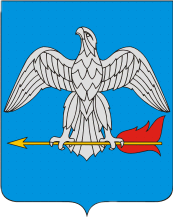 млн. руб.
20
Структура ПРЕДВАРИТЕЛЬНЫХ ИТОГОВ ИСПОЛНЕНИЯ доходов бюджета в 2018 году, %
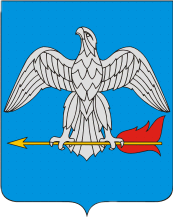 21
ПЛАНИРУЕМЫЕ Доходы бюджета Городского поселения «Город Балабаново» в 2019-2021 г. г.
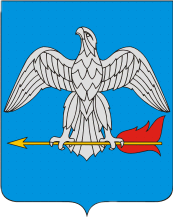 млн. руб.
22
Межбюджетные трансферты
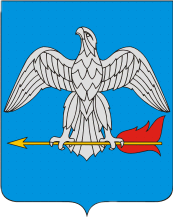 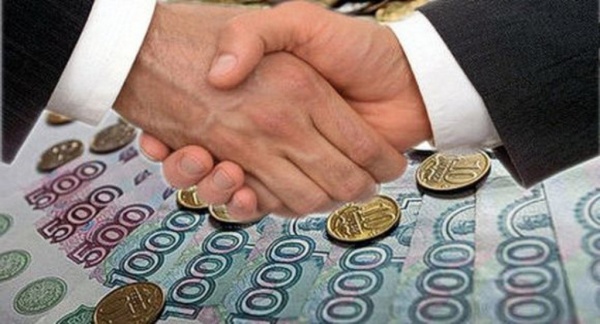 Межбюджетные трансферты – средства, предоставляемые одним бюджетом бюджетной системы Российской Федерации другому бюджету
Межбюджетные отношения – взаимоотношения между публично правовыми образованиями по вопросам регулирования бюджетных правоотношений, организации и осуществления бюджетного процесса
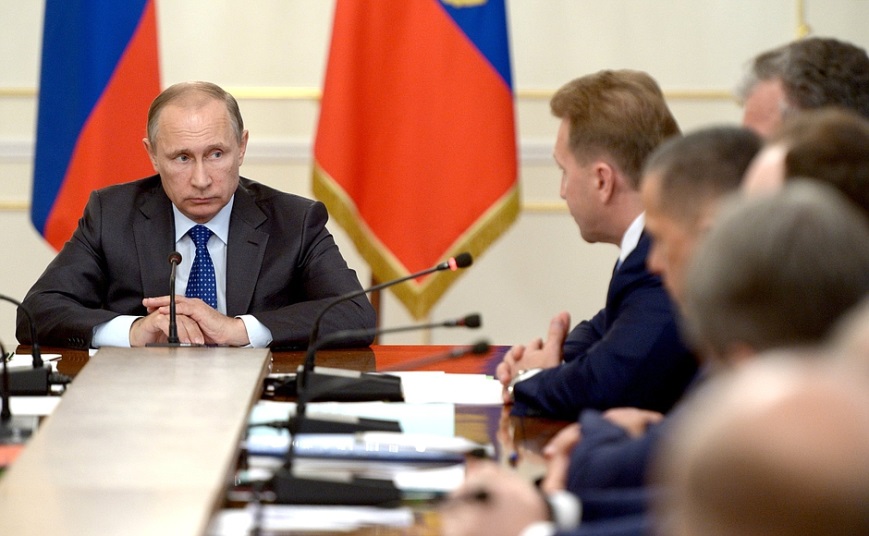 23
Безвозмездные поступления в 2019-2021 годы (тыс. руб.)
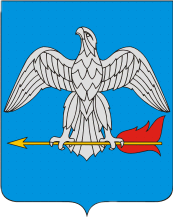 24
Расходы бюджета ГОРОДСКОГО ПОСЕЛЕНИЯ «ГОРОД БАЛАБАНОВО» за последние 5 лет
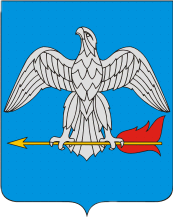 млн. руб.
25
Структура ПРЕДВАРИТЕЛЬНЫХ ИТОГОВ ИСПОЛНЕНИЯ РАСХОДОВ бюджета в 2018 году, %
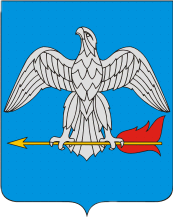 26
Планируемые Расходы бюджета ГОРОДСКОГО ПОСЕЛЕНИЯ «ГОРОД БАЛАБАНОВО» в 2019-2021 г. г.
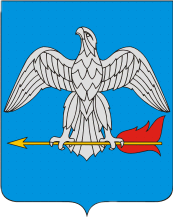 млн. руб.
27
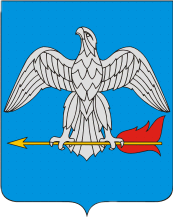 Муниципальные программы в 2019-2021 годы 17 программ 2019 г.– 96,7 %, 2020 г.– 96,2 %, 2021 г.– 96,2 % расходов бюджета
28
Расходы социального характера
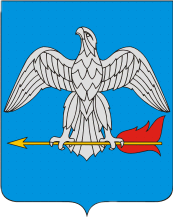 тыс. руб.
29
Расходы на МУ «Балабановский городской Дом культуры» в 2019-2021 г. г.
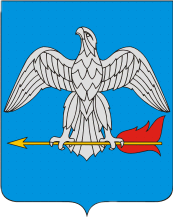 тыс. руб.
30
Расходы на МКУК «Балабановская городская библиотека» имени Н. П. Глухарева в 2019-2021 г. г.
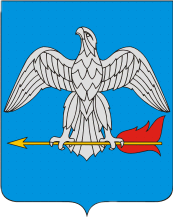 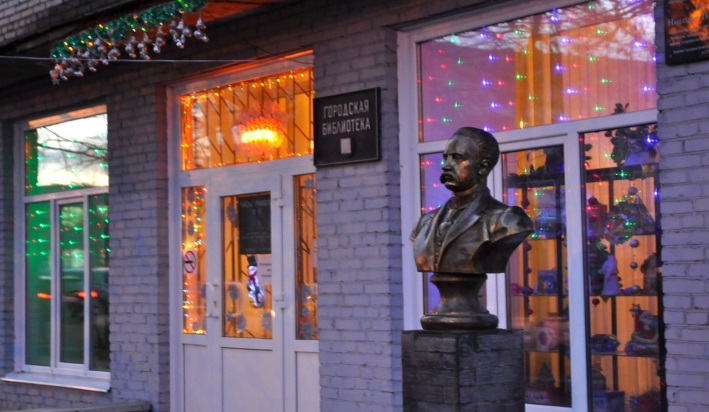 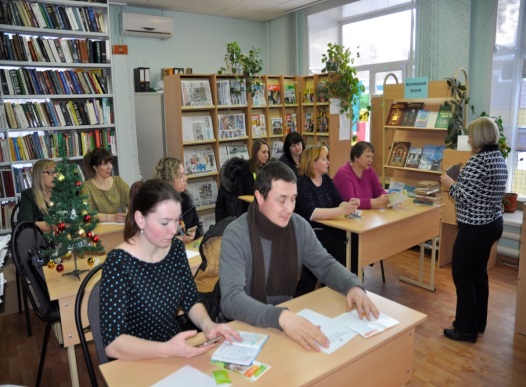 31
Расходы на МКУ «Редакция газеты «Балабаново» в 2019-2021 г. г.
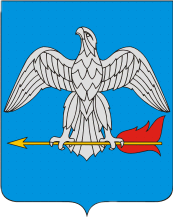 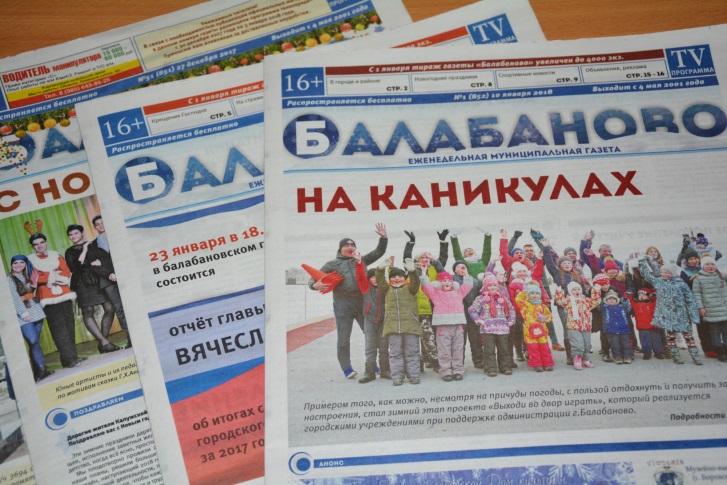 32
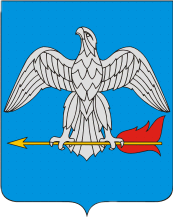 Расходы на МУ «Центр физической культуры и спорта» в 2019-2021 г. г.
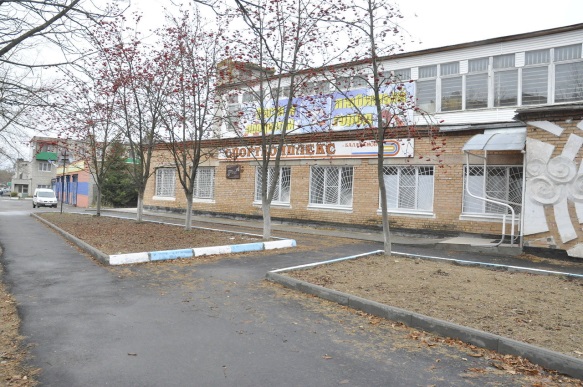 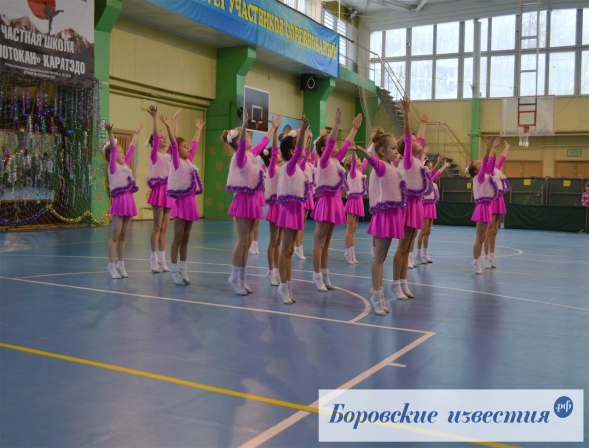 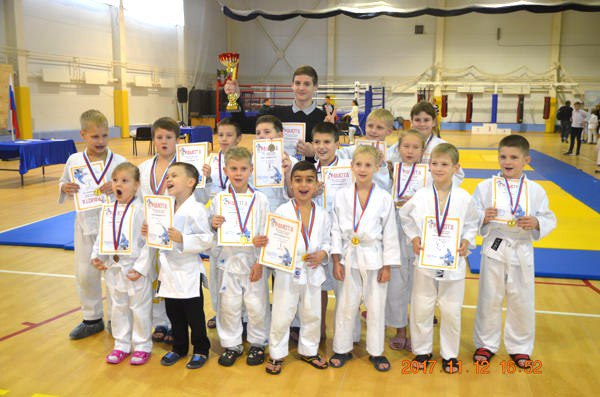 33
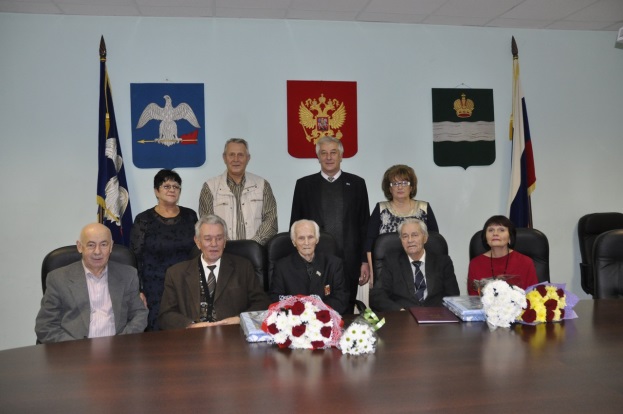 Расходы на другие социальные программы в 2019-2021 г. г.
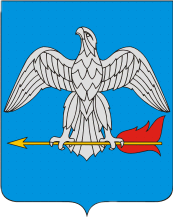 тыс. руб.
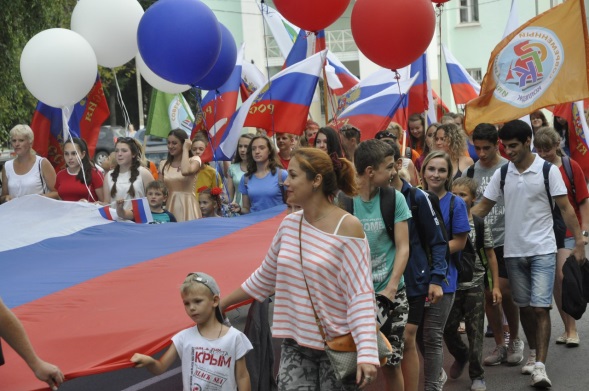 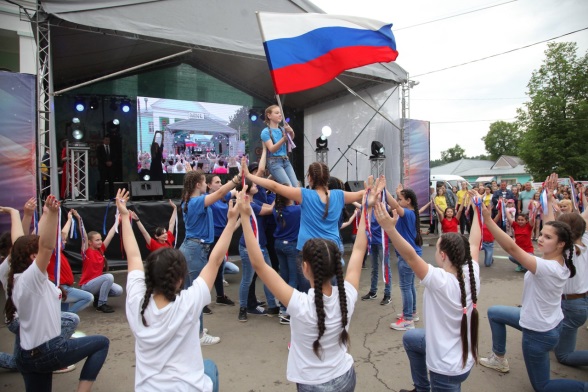 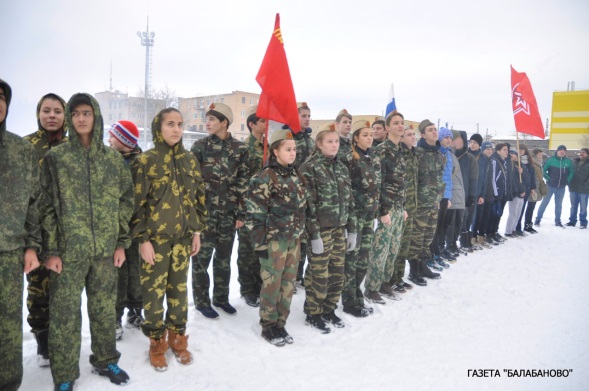 34
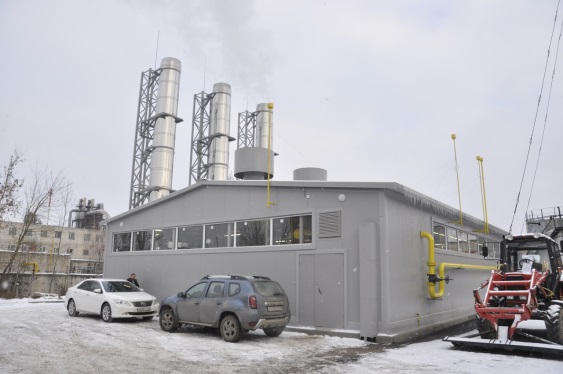 Расходы на ЖКХ и дорожное хозяйство в 2019-2021 г. г.
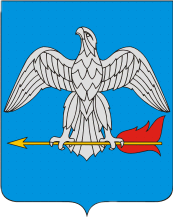 млн. руб.
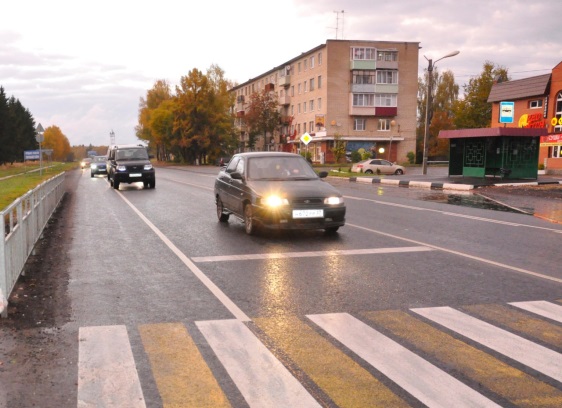 35
Расходы на жилищное хозяйство в 2019-2021 г. г.
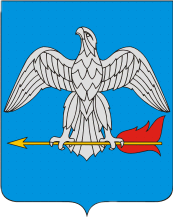 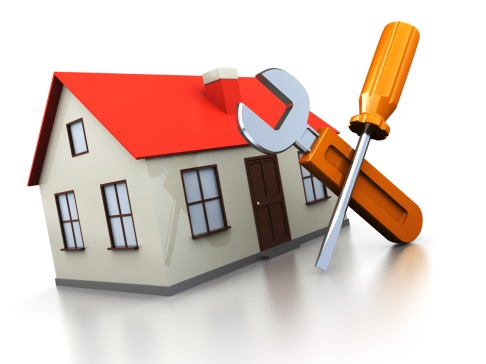 36
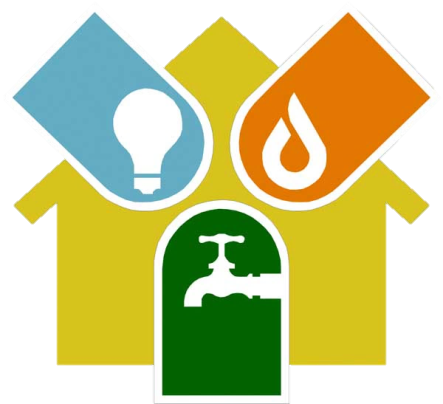 Расходы на коммунальное хозяйство в 2019-2021 г. г.
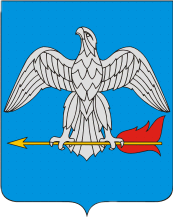 37
Расходы на дорожное хозяйство в 2019-2021 г. г.
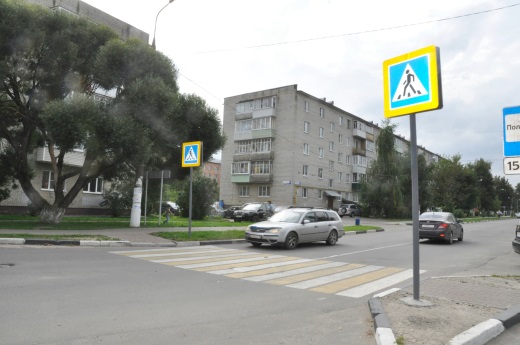 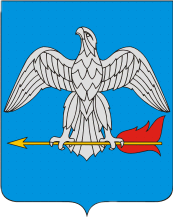 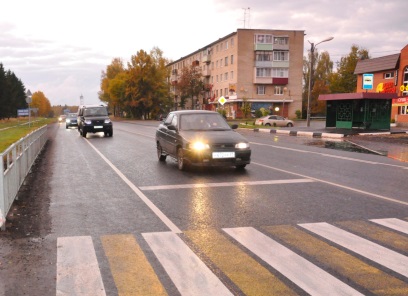 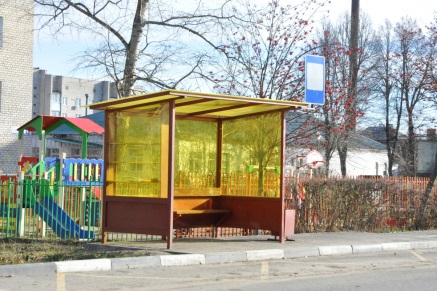 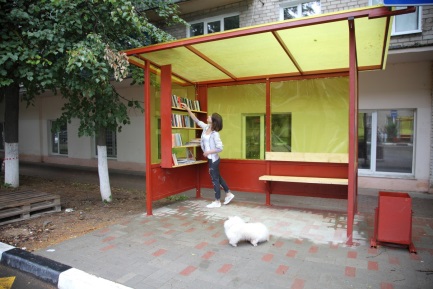 38
Расходы на благоустройство в 2019-2021 г. г.
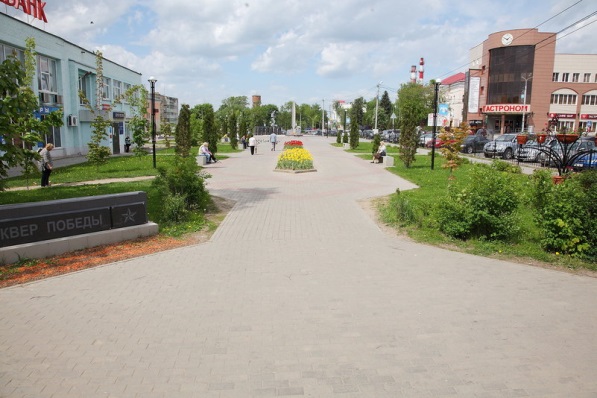 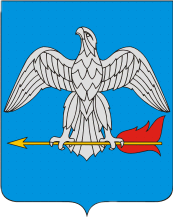 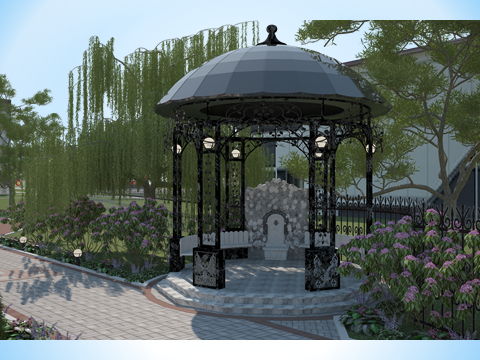 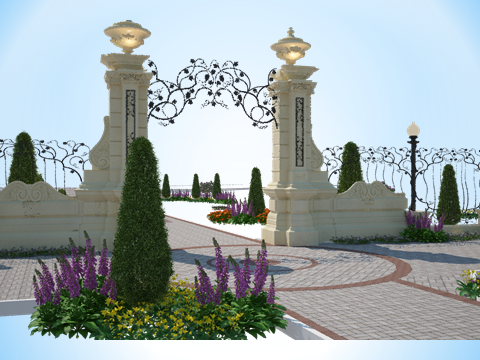 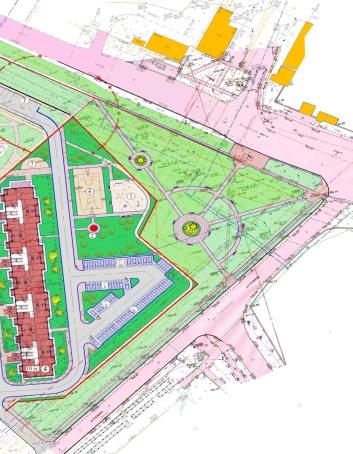 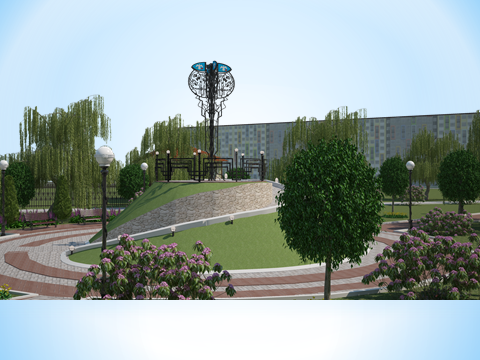 39
Расходы на исполнение прочих полномочий в 2019-2021 г. г.
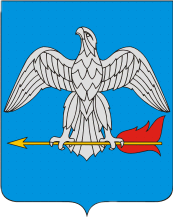 тыс. руб.
40
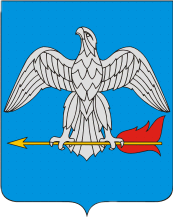 Источники внутреннего финансирования дефицита бюджета в 2019-2021 г. г.
тыс. руб.
41
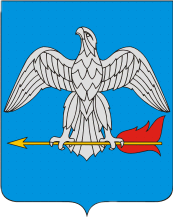 Контактная информация
Администрация (исполнительно-распорядительный орган) городского поселения «Город Балабаново»

Адрес: 249000, Калужская область, Боровский район, город Балабаново, ул. 1 Мая, д. 9а

Телефон/факс: +7(484) 386 13 01

Е-mail: gp_balabanovo@adm.kaluga.ru

Официальный сайт: http://admbalabanovo.ru

Часы работы: понедельник – четверг с 8.00 до 17.15 часов,
                        пятница с 8.00 до 16.00 часов,
                        перерыв с 13.00 до 14.00 часов.
42